第16回 （2022）
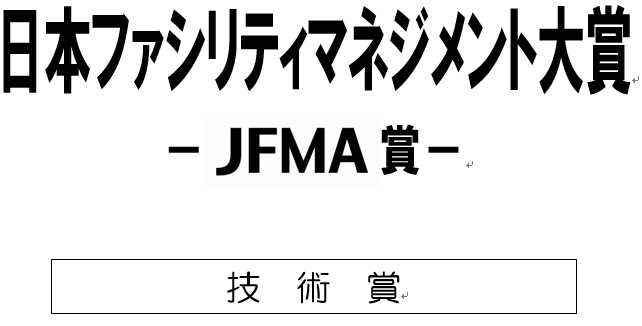 〈応募書類及び追加資料〉
■応募書類
１．応募プロフィール　	〔書式１〕
 
２．取組みの概要　　	〔書式２〕
 
３．過去にJFMA賞受賞経験がある場合の書類	〔書式３〕
　　〔過去に受賞経験が無い場合は不要です〕
 
４．プレゼンテーション資料　(Power Point)
　　　　　　　　　　　〔横配置（標準４：３）で記入形式自由、表紙なし３枚〕
	
■追加資料
後日、追加資料をお願いすることがあります。
主 催
公益社団法人 日本ファシリティマネジメント協会
第16回JFMA賞（技術賞）
1
【書式１】
1.応募プロフィール
＊30字以内、簡潔にお願いします。

　　　　　　　　　　
◆手法･技術の中心的な開発母体となった組織または個人
◆応募に関する連絡先
第16回JFMA賞（技術賞）
2
【書式２－１】
2.ＦＭの手法・技術の概要
第16回JFMA賞（技術賞）
3
【書式２－２】
第16回JFMA賞（技術賞）
4
【書式２－３】
第16回JFMA賞（技術賞）
5
【書式３】
3. 過去にJFMA賞受賞経験がある場合の書類　
　※過去にJFMA賞の受賞経験が無い場合は記入不要です。
第16回JFMA賞（技術賞）
6